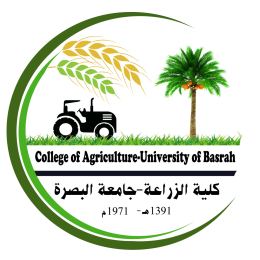 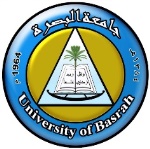 انتاج خضر/2
الاستاذ المساعد الدكتور نوال مهدي حمود
قسم البستنة وهندسة الحدائق
كلية الزراعة
جامعة البصرة
البصرة
العراق
2021 – 2020 
albayatyNawal@gmail.com
العائلة الباذنجانيةSolanaceaeNight Shade Family
الطماطة
*الاسم الانكليزي    Tomato
*الاسم العلمــي  Lycopersicon esculentum Mill.
م3 15/ 3/ 2022
تعريف بالمحصول*
-الطماطة من اكثر محاصيل الخضر شيوعا إذ يزرع على نطاق واسع في كثير من بلدان العالم، 
- يحتوي كل 100 غم من الثمار الطازجة على 94 % ماء و 22 سعرة حرارية و4.75 غم كربوهيدرات و 1.05 غم بروتين و 0.2 غم دهون و 0.75 غم الياف و 0.5 غم رماد و 900 وحده دولية من فيتامينA  و 25 ملغم فيتامينC  و0.06  ريبوفلافين (B2) و 14 ملغم كالسيوم و 26 ملغم فسفور و 300 ملغم بوتاسيوم و 20 ملغم مغنيسيوم و 0.5 ملغم حديد و 6.3 ملغم صوديوم.
* تعريف بالمحصول
تستخدم الطماطة في الطهي، وتستعمل الثمار الخضراء الصغيرة في التخليل وتدخل في صناعة المعجون والكجب وغيرها من الصناعات الاخرى،
 موطنها الاصلي امريكا الجنوبية،
 دخلت الى العراق عن طريق حلب في اوائل القرن التاسع عشر.
* تعريف بالمحصول
- يميز علماء التصنيف نوعين من الطماطة هما esculentum  و pimpinellifolium ويتبع الى النوع الاول خمسة اصناف نباتية هي:
 1- الطماطة العادية commune
 2- الطماطة ذات الاوراق الكبيرة grandiflorum 
3- الطماطة القائمة النمو validum 
4- الطماطة الكرزية الشكل ceraiforme 
5- الطماطة الكمثرية الشكل pyriforme  .................. يتبع
*المناخ الملائم
درجة الحرارة
الطماطة من المحاصيل الصيفية التي تتطلب 3 – 4 شهور من زراعة البذرة للحصول على اول ثمرة ناضجة،
 تنمو جيدا في الجو الصحو الجاف، 
والنبات الصغير منها يكون اكثر حساسية للبرودة ولايتحمل الصقيع،
لذلك ينصح بتربية الشتلات في اماكن دافئة او داخل البيوت الزجاجية،
ولاتنقل الى الارض الدائمة الا بعد اجراء عملية الاقلمة Hardening عليها
وبعد زوال خطر الانجماد.
*المناخ الملائم
درجة الحرارة
 يتراوح المجال الحراري الملائم للطماطة من 18 – 29م◦ ويزداد معدل النمو بارتفاع درجة الحرارة من 10 الى 31م◦، 
ويتوقف نمو النبات اذا ارتفعت درجة الحرارة عن 34م◦،
 ويؤدي تعرض النباتات لدرجة اعلى من ذلك لفترة طويلة الى جعل الاوراق صغيرة وباهتة اللون والسيقان رهيفة وضعيفة،
 وعلى عكس ذلك تكون الاوراق عريضة ولونها اخضر داكن والسيقان سميكة في درجات الحرارة المنخفضة نسبيا التي تتراوح من 12 – 15م◦.
*المناخ الملائم
درجة الحرارة
يؤدي التفاوت الحراري بين الانخفاض والارتفاع يوميا الى تحسين نمو وانتاج النبات، 
وربما يرجع ذلك الى تأثير درجة الحرارة المنخفضة ليلا في تقليل كمية الغذاء المفقود بالتنفس اثناء الليل، 
وتتجمد النباتات في درجة الصفر المئوي او على درجة اقل منها بقليل،
*المناخ الملائم
درجة الحرارة
ويؤدي تعريضها لدرجات حرارة منخفضة تتراوح من 1 – 6م◦ الى ظهور لون ازرق ضارب الى الحمرة على سيقان واوراق النباتات والى ضعف نموها، 
ويرجع ذلك الى ان الحرارة المنخفضة تؤدي الى ظهور الصبغات المسؤولة عن اللون ويشاهد ذلك في قمم النموات الخضرية للنباتات المتقدمة في النمو بعد تعرضها لعدة ليال باردة، 
وهو يشابه اعراض نقص امتصاص عنصر الفسفور في درجات الحرارة المنخفضة الذي يؤدي الى ظهور نفس اللون المذكور على البادرات والنباتات الصغيرة،
*المناخ الملائم
درجة الحرارة
وتعالج هذه الحالة
 برفع درجة الحرارة في المشاتل المحمية،
 ورش البادرات بأسمدة غنية بالفسفور،
 وريها بمحاليل مخففة من أسمدة فسفورية ذائبة وذلك بأضافة الاسمدة الفوسفاتية اسفل البذور بمسافة 2 – 3سم عند الزراعة بالبذور مباشرة في الجو البارد، 
كما ان الرطوبة الجوية العالية تشجع على اصابة النمو الخضري بالامراض.
*المناخ الملائم
درجة الحرارة
 لدرجة الحرارة تأثير كبير في عقد الثمار، 
ويعد انسب مجال حراري لانبات حبوب اللقاح والاخصاب هو 16 – 19م◦ ليلا و 20 – 22م◦،
ويؤدي انخفاض درجة الحرارة ليلا عن 13م◦ الى موت معظم حبوب اللقاح وتوقف عقد الثمار،
 كما تنخفض نسبة العقد بارتفاع درجة حرارة الليل عن 21م◦ او درجة حرارة النهار عن 32م◦،
*المناخ الملائم
درجة الحرارة
بصورة عامة يكون العقد ضعيفا اذا كانت درجات الحرارة منخفضة او مرتفعة نسبيا،
 إذ يكون ضعيفا اذا ارتفعت درجة الحرارة عن 38م◦ لفترة 5 – 10 أيام بعد تفتح المتك بسبب تلف الجنين بعد التلقيح.
*المناخ الملائم
درجة الحرارة
من العوامل المحددة لعقد الثمار في الطماطة هي درجة حرارة الليل،
 إذ يكون العقد ضعيفا اذا كانت درجة حرارة الليل مرتفعة جدا اعلى من 25 – 27م◦ لبضعة ايام قبل وبعد تفتح المتك،
 ويختلف ذلك باختلاف الاصناف، فهناك بعض الاصناف الاستوائية التي تعقد ثمارها على درجة حرارة ليل مرتفعة نسبيا، 
وعلى درجة حرارة منخفضة 10م◦ فان نسبة كبيرة من الازهار تجهض،
*المناخ الملائم
درجة الحرارة
 وخلال الاوقات التي يكون فيها الجو باردا فانه يمكن استعمال هرمونات عقد الثمار مثل  IAA بتركيز 25 – 50 جزء بالمليون،
 الا ان ذلك يؤدي الى تكوين ثمار عذرية مجوفة وتؤدي اضافة الجبرلينات مع IAA الى تقليل تجوف الثمار.
*المناخ الملائم
درجة الحرارة
تؤدي الرياح الجافة الساخنة التي تهب على نباتات الطماطة الى جفاف الازهار وموتها او سقوط الثمار الحديثة العقد، 
كما ان ارتفاع درجة الحرارة والرياح الساخنة تؤديان الى زيادة كمية الماء التي يفقدها النبات، وسقوط الازهار،
 او ان يشجعا على استطالة قلم الزهرة قبل تفتحها، 
وان مثل هذه الازهار من النادر ان تتلقح وتعقد ثمارها.................. يتبع
*المناخ الملائم
الضوء 
يعد نبات الطماطة من النباتات المحايدة لتأثير الفترة الضوئية، 
وان عقد الثمار يحصل عندما يكون طول الفترة الضوئية 7 – 19 ساعة،
 وقد لايحصل اذا قلت هذه الفترة عن خمسة ساعات، 
وانسب مدة اضاءة حوالي 12 ساعة،
*المناخ الملائم
الضوء 
فضلا عن ان انخفاض شدة الاضاءة كثيرا وخاصة في الشتاء يضعف النمو الخضري، 
ويقلل محتوى الثمار من فيتامين C،
 إذ ان محتوى الثمار من هذا الحامض يكون اوطئ بكثير تحت شدة الضوء الواطئة عنها في شدة الضوء العالية، 
ولقد أمكن الحصول على زيادة قدرها 66% من حامض الاسكوربيك في الثمار التي كانت في طور النضج الاخضر عندما نقلت من الظل الى الضوء.
*المناخ الملائم
الضوء 
يعتقد ان لشدة الضوء تاثيرا على نسبة الكاروتين في الثمار،
إذ وجد ان نسبته في ثمار الطماطة المزروعة داخل البيوت الزجاجية اقل مقارنة بتلك المزروعة مكشوفة في الحقل،
 كما ان الثمار التي تجمع خضراء ثم تنضج صناعيا يقل فيها الكاروتين.
*المناخ الملائم
الضوء
للضوء والحرارة معا تاثيرا على تلوين ثمار الطماطة،
 فمن المعروف ان اللون في الطماطة يرجع الى مادتي الليكوبين والكاروتين،
وبصورة عامة تكون نسبة الاول الى الثاني 3:1 في الثمار الناضجة، 
وقد وجد ان الضوء لايؤثر على الليكوبين ولكنه يؤثر على الكاروتين،
 بعكس درجة الحرارة التي تؤثر على الليكوبين ولا تؤثر على الكاروتين،
ولكي يكون تلون الطماطة طبيعيا يجب ان يتوفر الضوء والحرارة معا.
*المناخ الملائم
الضوء
 تزيد الاضاءة الشديدة من التأثير الضار لدرجات الحرارة المرتفعة نهارا على عقد الثمار،
 ولا يكون لها تأثيرا ضارا على عقد الثمار عندما تكون درجة الحرارة مناسبة للعقد،
 إذ ان شدة الضوء قد تؤثر على درجة الحرارة داخل الثمار، 
وعندما تكون درجة حرارة الليل منخفضة فان الاضاءة الشديدة نهارا تساعد على تحسين العقد تحت هذه الظروف.
*المناخ الملائم
الضوء
ان انخفاض شدة الضوء الى اقل من 1000شمعة قدم-1 ،
يمكن ان يؤثر في نمو النبات وتزهيره، 
واذا انخفضت عن ذلك، فإن استعمال الاضاءة الصناعية يكون ضروريا لزيادة شدة الضوء وإطالة الفترة الضوئية.
...................... يتبع
*فسلجة الازهار في الطماطة
ان موعد الازهار في الطماطة صفة وراثية تختلف من صنف الى آخر، 
فهناك اصناف مبكرة ومتوسطة ومتأخرة في موعد إزهارها،
الا ان موعد الازهار يتأثر تقديما وتاخيرا في الصنف الواحد بعديد من العوامل وكما يلي :
*فسلجة الازهار في الطماطة
اولا- تأثير التوزن بين المواد الكربوهيدراتية والنتروجين 
ثانيا- تأثير الفترة الضوئية  
ثالثا- تأثير درجة الحرارة
*فسلجة الازهار في الطماطة
اولا- تأثير التوزن بين المواد الكربوهيدراتية والنتروجين 
لا تزهر نباتات الطماطة ولا تعقد ثمارها بشكل جيد الا اذا كان هناك توازن بين محتوى النبات من المواد الكربوهيدراتية والنتروجين، 
على ان يكون هذا التوازن عند مستوى مناسب من كل منها،
فاذا اختل هذا الشرط تأثر الازهار وعقد الثمار وكما يلي:
*فسلجة الازهار في الطماطة
اولا- تأثير التوزن بين المواد الكربوهيدراتية والنتروجين 
يؤدي انخفاض محتوى النبات من الكربوهيدرات والنتروجين الى،
ضعف النمو النباتي، 
مع ضعف شديد في الازهار وعقد الثمار.
*فسلجة الازهار في الطماطة
اولا- تأثير التوزن بين المواد الكربوهيدراتية والنتروجين
ب- عند توفر النتروجين بكميات كبيرة في ظروف تسمح بالبناء الضوئي الجيد، 
فان الغذاء المجهز يستهلك في تكوين نموات خضرية جديدة،
 وتكون النباتات قوية النمو،
 وغير مثمرة،
 وتتميز بارتفاع محتواها من النتروجين،
 وانخفاض محتواها من الكربوهيدرات. 
( محتوى التربة من النتروجين مرتفع والنباتات تحتوي على نسبة كبيرة من البروتين وقليلة من الكربوهيدرات.. لايحصل العقد او يكون منخفض).
*فسلجة الازهار في الطماطة
اولا- تأثير التوزن بين المواد الكربوهيدراتية والنتروجين 
جـ - عند توفر النتروجين بكميات بكميات كبيرة في ظروف لاتسمح بالبناء الضوئي الجيد،
فان النباتات تكون رهيفة وضعيفة،
 وذات محتوى مرتفع من النتروجين،
 ومنخفض من الكربوهيدرات،
 ويكون ازهارها وعقد ثمارها منخفضين.
*فسلجة الازهار في الطماطة
اولا- تأثير التوزن بين المواد الكربوهيدراتية والنتروجين 
د- يؤدي نقص النتروجين الى ضعف النمو الخضري،
واذا كان مصاحبا لظروف تسمح بالبناء الضوئي الجيد،
 يرتفع محتوى النبات من الكربوهيدرات،
 الا ان الازهار وعقد الثمار يبقيان منخفضين. 
(محتوى التربة من النتروجين قليل، ومحتوى اوراق وانسجة النبات فيه نسبة كبيرة من الكربوهيدرات ونسبة قليلة من البروتين.. لاتعقد او ان العقد يكون منخفض).
*فسلجة الازهار في الطماطة
اولا- تأثير التوزن بين المواد الكربوهيدراتية والنتروجين 
هـ - تعقد معظم او جميع الثمار،
عندما يكون محتوى التربة من النتروجين بنسب متوسطة،
 فان النباتات تحتوي على نسب متعادلة من الكربوهيدرات والبروتين.
*فسلجة الازهار في الطماطة
ثانيا- تأثير الفترة الضوئية  
 - الطماطة من النباتات المحايدة، اي انها لاتتطلب فترة ضوئية معينة لكي تزهر.
*فسلجة الازهار في الطماطة
ثالثا- تأثير درجة الحرارة
تؤدي درجة الحرارة المرتفعة الى تأخير ازهار الطماطة،
 وتتشابه الاصناف في ذلك سواء كانت مبكرة او متاخرة الازهار, 
وعلى العكس من ذلك فان تعريض النباتات الصغيرة الى درجات حرارة منخفضة نسبيا يدفعها نحو الازهار المبكر،
 ويستفاد من هذه الظاهرة في الانتاج التجاري للطماطة في الزراعة المحمية.
*فسلجة العقد في الثمار
لايحدث عقد الثمار الا في ظروف خاصة واذا لم تتوفر هذه الظروف فان الازهار تسقط بعد تفتحها بقليل او تبقى لعدة ايام دون عقد, ثم تسقط بفعل الرياح او بمجرد ملامستها، 
واذا وجدت عدة ازهار متفتحة في وقت واحد في العنقود الزهري الواحد، فان ذلك يعتبر دليلا قويا على انها غير عاقدة.
*فسلجة العقد في الثمار
في الحالات الاعتيادية التي يحدث فيها العقد،
 لاتوجد عادة سوى زهرتين متفتحتين فقط في آن واحد،
 يليهما في العنقود براعم زهرية لم تتفتح بعد،
 وقد تسبقها ثمار عاقدة تتدرج بالزيادة في الحجم كلما اتجهنا نحو قاعدة العنقود، 
ويتأثر عقد الطماطة بالعوامل التالية :
*فسلجة العقد في الثمار
1- التوازن الغذائي في النبات 
يرتبط عقد الثمار، 
بالنمو الخضري المعتدل، 
مع توفر توازن بين محتوى النبات من النتروجين والكربوهيدرات، 
وعندما تكون الظروف مناسبة للنمو الخضري السريع، تستهلك المواد الكربوهيدراتية في نباء انسجة جديدة، وفي التنفس، 
وبذلك يبقى تركيزها منخفضا في النبات ولا تعقد الثمار بالرغم من تكوين الازهار بوفرة،
ويتوقف عقد الثمار على،
 تراكم كميات من المواد الكربوهيدراتية تزيد عن حاجة النمو الخضري،
 مع اعتدال محتوى النبات من النتروجين .
*فسلجة العقد في الثمار
2- التوازن المائي في النبات 
تتساقط ازهار الطماطة بكثرة بدون ان تعقد، اذا
تعرضت لرياح حارة جافة،
 مع انخفاض الرطوبة النسبية،
 ونقص الرطوبة الارضية،
 وتلون بتلات الازهار بلون اصفر شاحب،
 وسقوط الازهار بدون عقد.
*فسلجة العقد في الثمار
3- الحرارة المخفضة  
لا يحدث العقد اذا ارتفعت الحرارة ليلا عن 13م◦، 
وتبقى النباتات غير مثمرة تحت هذه الظروف حتى،
 ترتفع درجة الحرارة ليلا الى المجال المناسب للعقد وهو،
 16- 19م◦ ليلا مع 20 – 22م◦ نهارا، 
علما بان العقد يكون اغلبه بكريا وقليلا عندما،
 تتراوح درجة حرارة الليل 14- 16م◦.
*فسلجة العقد في الثمار
3- الحرارة المخفضة  
يرجع التاثير السيء لانخفاض درجة حرارة الليل على الثمار الى، 
تسببها بضعف انتاج حبوب اللقاح،
 وضعف حيوية حبوب اللقاح المنتجة،
 بالاضافة الى تأخر انباتها،
 ونقص سرعة نمو الانابيب اللقاحية.
*فسلجة العقد في الثمار
4- الحرارة المرتفعة  
يقل عقد ثمار الطماطة في الجو الحار، سواء كان ذلك في الليل او النهار، ويحدث ذلك عند،
 ارتفاع درجة الحرارة ليلا عن 21م◦ او نهارا عن 32 م◦,
وتضر الحرارة المرتفعة بعقد الثمار كثيرا عند ارتفاعها ليلا عن 23- 26 م◦ وعن 38 م◦ نهارا, 
ويكون ذلك من خلال تاثيرها على العمليات الفسيولوجية التالية:
*فسلجة العقد في الثمار
4- الحرارة المرتفعة  
1- نقص مستوى المواد الكاربوهيدراتية في النبات وعدم انتقالها بكفاءة.
2- قلة انتاج حبوب اللقاح، واختلال تكوينها، وضعف حيويتها، وانباتها، وقدرتها على الاخصاب.
 3- بروز الميسم من المخروط السداتي، وجفافه، وتلونه باللون البني، وضعف قابليته على استقبال حبوب اللقاح، وتعد من اهم العوامل المؤثرة في نسبة العقد في الطماطة.
*فسلجة العقد في الثمار
4- الحرارة المرتفعة
4- ارتفاع نسبة الحامض الاميني البرولين في الاوراق على حساب نسبته في المتوك.
 5- عدم انشقاق المتوك وتوقف انتشار حبوب اللقاح منها.
 6- نقص مستوى الجبرلينات والاوكسينات خاصة في البراعم الزهرية والثمار الحديثة العقد. 
7 - فشل الجنين في اكمال نموه مع اندثار وتدهور الاندوسبيرم.
*فسلجة العقد في الثمار
4- الحرارة المرتفعة
تتكون الاسدية في زهرة الطماطة من خيوط قصيرة ومتوك طويلة تلتصق ببعضها وتشكل مخروطا سداتيا يحيط بقلم وميسم الزهرة, 
ويكون الميسم في وضع قريب من الطرف العلوي للمخروط السداتي،
 او في مستوى منخفض منه،
 وقد يبرز احيانا من المخروط السداتي،
 ويطلق على هذه الظاهرة Stigma Exertion التي يؤدي حدوثها بشدة الى سوء العقد بدرجة كبيرة في الاصناف التجارية، 
ويتوقف حدوث هذه الظاهرة على العوامل التالية:
*فسلجة العقد في الثمار
4- الحرارة المرتفعة
1- الحرارة المرتفعة والرياح الجافة التي تعد من اهم العوامل البيئية المسببة لظاهرة بروز الميسم.
 2- نقص الرطوبة الارضية.
*فسلجة العقد في الثمار
4- الحرارة المرتفعة
3- نقص مستوى المواد الكربوهيدراتية في النبات وهو امر يحدث نتيجة لأحد العاملين:
     أ- انخفاض شدة الاضاءة وقصر الفترة الضوئية، ويحدث ذلك في الزراعة المحمية في المناطق الباردة شتاءا، ويعتبر هذا العامل السبب الرئيس لسوء العقد تحت هذه الظروف.
     ب- زيادة التسميد النتروجيني
*فسلجة العقد في الثمار
4- الحرارة المرتفعة
 4- المعاملة بالجبرلين، إذ تؤدي المعاملة قبل تفتح الازهار بنحو 4 – 6 أيام الى استطالة القلم  وبروز الميسم.